PPCHP2014
Vertex Function of Gluon-Photon Penguin
Swee-Ping Chia

High Impact Research, University of Malaya
50603 Kuala Lumpur, Malaysia 

E-Mail: spchia@um.edu.my
8-11 October 2014                                                                  NTHU & Fo Guang Shan
1
STANDARD MODEL (SM)
Gauge Group:  SU(3)  SU(2)  U(1)
SU(3): Strong Interaction - QCD
SU(2)  U(1): Electroweak Interaction - Weinberg-Salam
Three Generations of Quarks and Leptons
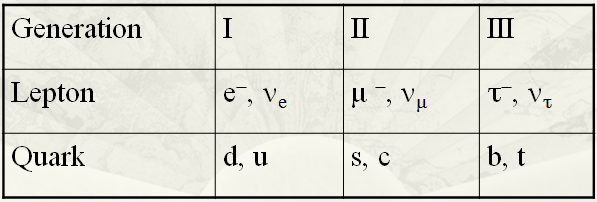 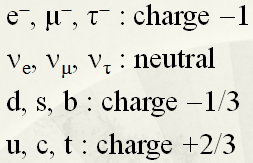 2
UNIFIED THEORY OF WEAK & EM INTERACTION
Weinberg-Salam Theory: SU(2)  U(1) Gauge Group
Higgs Mechanism: Spontaneous Symmetry Breaking (SSB)
Gauge particles after SSB:
     W-boson: Massive MW = 80.385(15) GeV
     Z-boson: Massive MZ = 91.1876(21) GeV
     Photon: Massless	
Scalar boson left behind after SSB:
     Higgs Boson: Mass MH = 125.9(4) GeV
3
STRONG INTERACTION
Quantum Chromodynamics (QCD): SU(3) Gauge Group
Symmetry exact
Gauge particle 
     Gluon: Massless
THREE GENERATIONS OF QUARKS
     Expt  Nν = 3
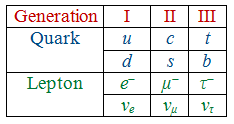 4
MIXING OF QUARK FLAVOURS
CKM Mixing Matrix
Three mixing angles:  θ1, θ2, θ3
One phase: δ
CP Violation
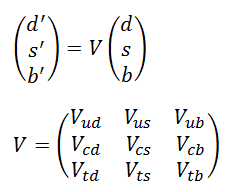 5
Consequences of Quark Mixing
Flavour-Changing Self-Energy
2.    Gluon Penguin
3.    Photon Penguin
4.    Gluon-Photon Penguin
6
NEUTRAL CHANGE OF QUARK FLAVOURS
Flavour-Changing Self-Energy of Quark
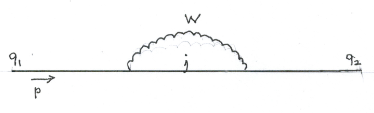 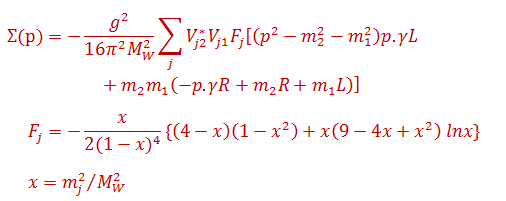 CKM matrix elements come in combination
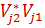 Internal quark line j = u, c, t.
7
2. Gluon Penguin Vertex
.
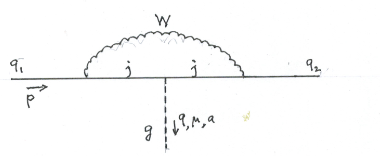 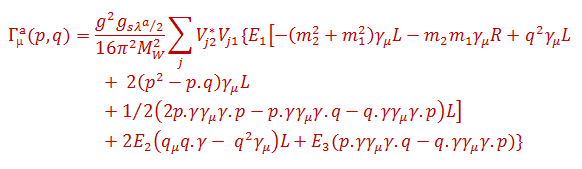 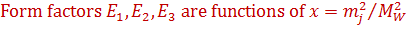 8
3.  Photon Penguin Vertex
.
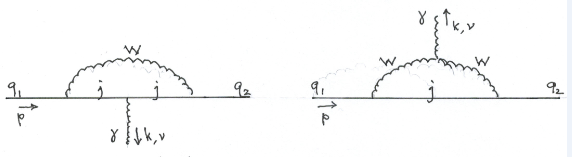 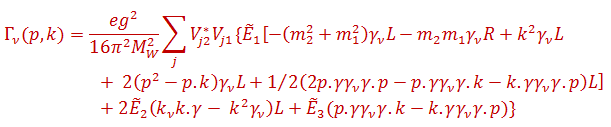 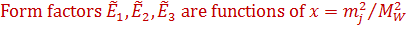 9
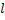 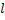 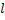 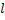 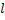 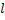 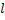 4.  Gluon-Photon Penguin Vertex
Three diagrams contributing
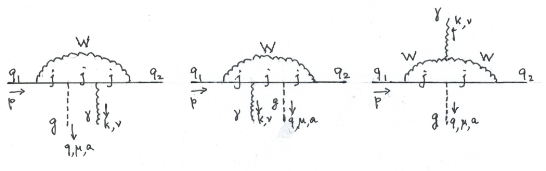 The Feynman amplitude for the first diagram, for example, is proportional to the integral
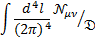 where l is the loop momentum of the internal W line.
10
is the collection of all the denominator factors.
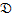 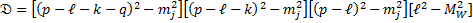 Introducing Feynman parameters,
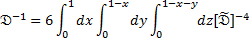 where
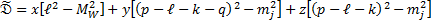 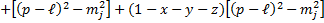 can be rewritten as
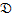 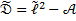 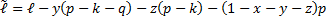 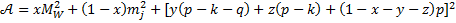 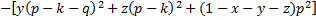 11
The numerator        is given by
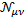 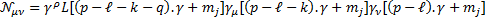 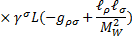 Expressing in powers of     ,        can be rewritten as
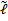 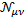 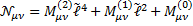 The integration over   can then be evaluated to give
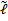 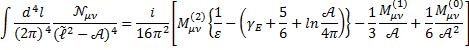 Dimensional regularization is used to control the divergence.
Here,                   is the Euler constant and                 with N  4 so that  1/ is divergent in the limit.
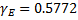 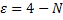 The overall vertex function is not divergent. The divergent term 1/  will be cancelled out, giving
12
Hence
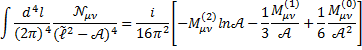 Further assumption: all external quark masses and momenta are small compared to MW. Then
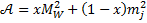 The y and z integrations are easily evaluated. The remaining integration over x can be cast into the form:
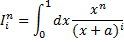 which can be easily performed.
The other two Feynman diagrams are similarly calculated.
13
4.  Gluon-Photon Penguin Vertex
.
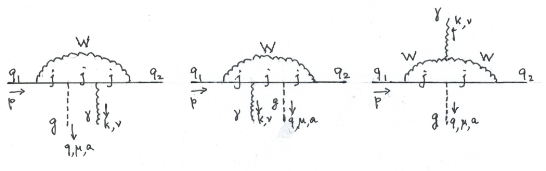 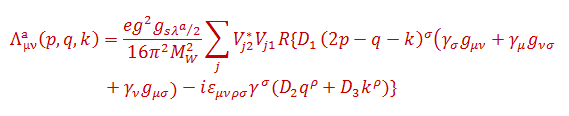 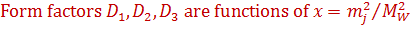 14
Ward-Takahashi Identity
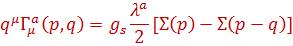 Relate Gluon Penguin Vertex to 
Flavour-Changing Self-Energy
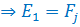 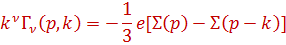 Relate Photon Penguin Vertex to 
Flavour-Changing Self-Energy
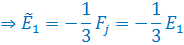 15
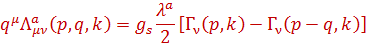 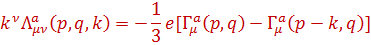 Relate Gluon-Photon Penguin Vertex to 
Gluon Penguin Vertex and Photon Penguin Vertex
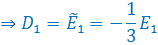 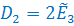 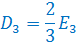 16
Explicit Expressions for the
Gluon-Photon Penguin Vertex Form Factors
In the expression for the Quark-Gluon-Photon Penguin Vertex, we have retained only terms linear in the external momenta. The other terms involve three to five powers of external momenta, are therefore can be neglected. Assuming that the external momenta are small compared to MW, the vertex function form factors  D1, D2 and D3 depend only on the parameter 
 x = mj2/MW2.
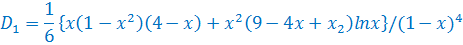 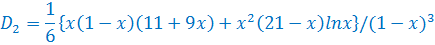 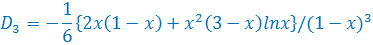 17
Numerical Values
The magnitude of the vertex function depends not only on the magnitude of Di(xj), i = 1, 2, 3, but on the combination
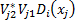 18
.
CKM Matrix Elements
Vud = 0.97427(15),  Vus = 0.22534(65),  Vub = 0.00351(15),
Vcd = 0.22520(65),  Vcs = 0.97344(16),  Vcb = 0.0412(8),
Vtd = 0.00867(30),  Vts = 0.0404(8),	   Vtb = 0.999146(34).
Products of CKM matrix elements:
The products of CKM matrix elements satisfy the  unitarity triangle relation
The triangle relation is used to estimate the relative phases of the three j’s.
For s → d transition:
	λu = 0.21954
	λc =  0.21919 + i 0.13570103
	λt =  0.32336103  i 0.13570103
For b → d transition:
	λc = 0.92782102
	λt =  0.80528102 + i 0.31926102
	λu =  0.12254102  i 0.31926102
For b → s transition:
	λt = 0.40365 101
	λc =  0.40099101 + i 0.74462103
	λu = 0.27119103  i 0.74462103
For j = u, the contribution is small for all the three transitions.
Both  j = c and  j = t contribute in s → d transition, and                      has magnitude of order 10-5.
j = t is the dominant contribution in both b → d and 
b → s transitions, and                       is of order 10-3.
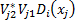 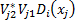 21
Conclusion
We have presented the calculation of the vertex function for Gluon-Photon Penguin within the framework of the Standard Model. The vertex function is found finite.
For cases where the external momenta are small compared W-boson mass, the vertex function can be described in terms of 3 form factors, D1, D2 and D3 which depend only on the parameter  x = mj2/MW2.
The Gluon-Photon Penguin Vertex is related to the Gluon Penguin Vertex and the Photon Penguin Vertex through the Ward-Takahashi Identity.
22